Note: the font is smaller than usual here so it fits nicely.
Setting up your optimization problem
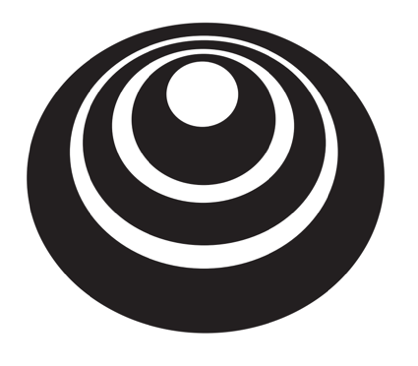 Numerical approximation
of gradients
deeplearning.ai
Checking your derivative computation
Checking your derivative computation